April 6, 2021
 
Dear Parents,
 
Wow! What fun March was! That will be a hard month to beat with Safety City, Spring Break, and finally our big Easter Eggstravaganza!  Thank you to everyone for helping make these celebration days so fun.  We really appreciate your help.  Since we are unable to have parents in the building, I am trying to incorporate these fun picnics, and we will have two more occasions to celebrate – our Book Fair combined with Mother’s Day and Father’s Day.  More information to come.

Open Registration continues, and we now have four classes that are completely full with waiting lists. We still have openings in our Primary (2 year olds) class and our 4-day Pre-K 3’s class.

In addition, summer camp registration started today!  We are planning camp July 19-22 from 9:00 a.m. – Noon.  To Mars and Beyond!
 
Our shelter-in-place (lockdown) drill will be held on Wednesday, April 14th, and our monthly fire drill will be held on Tuesday, April 20th this month. The children are doing such a good job with all the different drills.
 
April tuition is due by April 12th. You can send in a check, cash, or pay online at www.myprocare.com.  Anyone can pay through that link; you do not have to have automated payments set up to pay through Procare.
 
Book orders will be due this month on Thursday, April 15th.  You can write one check to Scholastic for all orders, pay with cash, or you can order online with our class code: GZ29K.

The  students will be treated to a 100’s Day Fashion Show by our kindergarten class on Thursday, April 15th.  We look forward to seeing the creative ways the children will celebrate laughing and learning together for 100 days!
 
Our Scholastic Book Fair will start this month on April 22nd when the books arrive.  Ms. Heather is our book fair coordinator, and she will be contacting this committee very soon.  Since we are unable to have our normal Family Night, we have decided to have Book Fair/Mother’s Day Picnics.  We will invite our moms to come have a picnic lunch and then shop the book fair.  I will be in the “dog house” reading stories to the children during their time at the book fair, and the children are encouraged to bring a stuffed animal reading buddy as our theme is “Paws for Books”.  It is NOT required to make a purchase to join us for this event, and if mom is unable to attend, another family member can, of course, come in her place.
Grace Episcopal
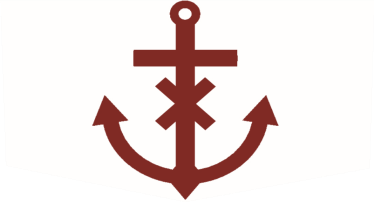 School
1314 East University Ave.
Georgetown TX 78626
(512).863.6214
www.graceschool1992.org
 
Head of School
Virginia Herbert

Rector and Chairman
The Rev. Bertie Pearson 

Music
Evelyn Vance  

Coach
Addison Herbert 			
Teachers
Ellen Andreasen
Andrea Borchgardt
Kim Dreyer 
Debra Mason
Gigi Riggs 
Kara Temprovich
 
Aides
Heather Clark
Janell Deal
The times listed below are for the start of the picnic lunch and/or visit to the book fair.  They will be back-to-back for about an hour, and I have listed where the class will start.  Our picnic dates and times are as follows:
	Wednesday, April 28			Thursday, April 29
	Ms. Kim 10:40 – book fair		 Ms. Andrea 11:30 – lunch 
	Ms. Ellen 11:10 – book fair		 Ms. Gigi 11:30 – book fair		
	Ms. Debra 11:40 – book fair		 Ms. Kara 12:15 – lunch 	
I realize I have two sets of siblings that have picnics on different days.  Please contact me if you would like to just come on one of the two days so that we can accommodate you and your children.
Our staff meeting for April will be on Tuesday, April 27th.  Please remember this will be an early release day.
I want to give you all a “heads-up” for parent/teacher conferences.  Each teacher will be assigned a day/time to conduct conferences.  A substitute teacher will be in the class so the teacher can be freed up to conference.  These will take place outside.  The dates reserved for teachers/subs are:
Kara – Monday, May 17 10:30-1:30
Kim – Tuesday, May 18 10:30-1:30
Ellen – Wednesday, May 19 9:00-Noon
Andrea – Wednesday, May 19 Noon-1:30
Debra – Thursday, May 20 9:00-11:30
Gigi – Thursday, May 20 11:30-1:30
Teachers will be available at an alternate time if you prefer a virtual conference.  More information will come home at a later date from your child’s teacher.  I just wanted you to get the date on your calendar.
B~I~G CONGRATULATIONS go out to Lucy Yarbrough and Isaac Cain as they have recently become big sister and big brother to new baby boys.  Lucy’s baby brother, Noah, was born on February 26th.  Isaac’s baby brother, Victor, was born on March 20th.  We all look forward to meeting these new little men!

If you have any questions, please do not hesitate to contact me.
 
Sincerely,                                   


Ginny Herbert, Head of School
Happy April Birthday Blessings to:

Mathis Timmons - 12
Audrey Weisskopf - 14
Ms. Kim - 22